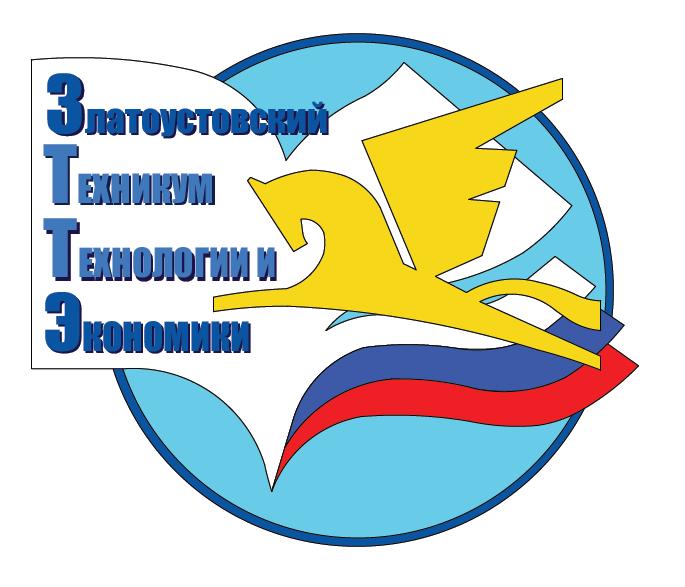 СПЕЦИАЛЬНОСТЬ «ТУРИЗМ»
Квалификация – специалист
на базе среднего  общего образования:
2 года 10 месяцев
формирование, продвижение и реализация                туристского продукта, организация комплексного    туристского  обслуживания
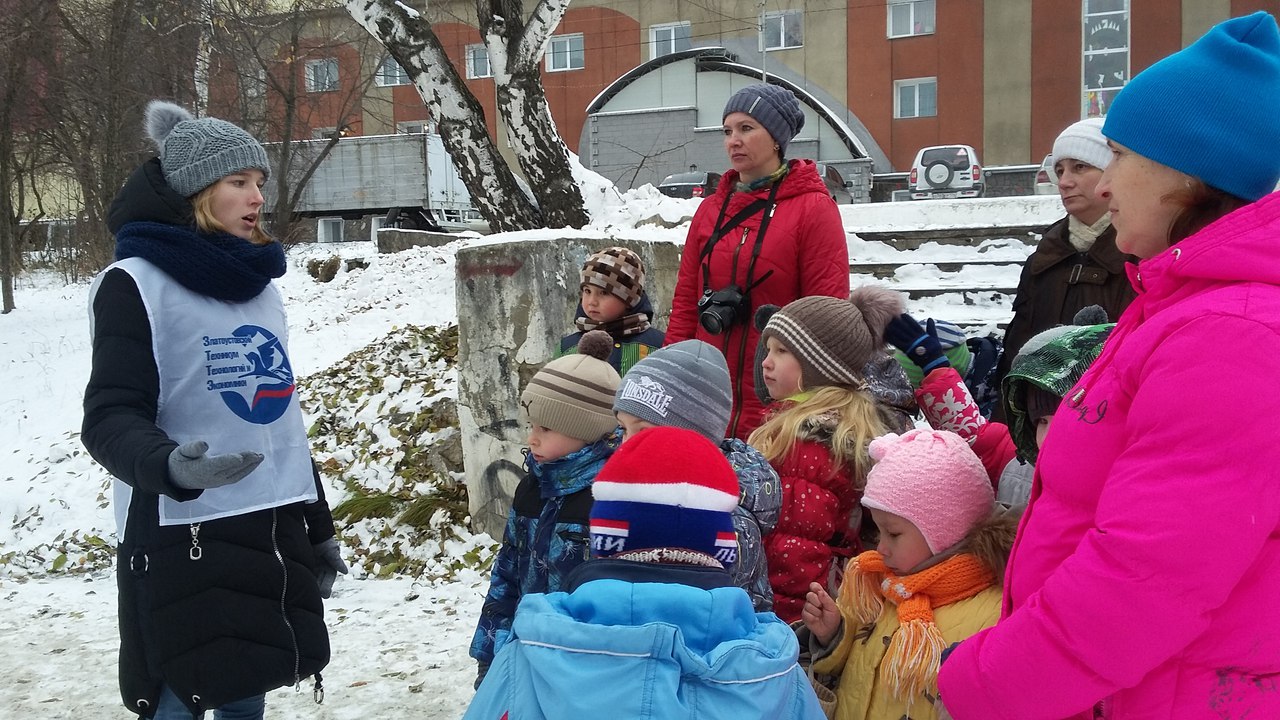 запросы потребителей туристских услуг;
туристские продукты;
туристские ресурсы - природные, исторические, социально-культурные и другие объекты туристского показа, познавательного, делового, лечебно-оздоровительного, физкультурно-спортивного назначения;
услуги: гостиниц и иных средств размещения; общественного питания; средств развлечения; экскурсионные, транспортные; туроператорские;
технологии формирования, продвижения и реализации туристского продукта;
справочные материалы по туризму, географии, истории, архитектуре, религии, достопримечательностям, социально-экономическому устройству стран, туристские каталоги;
первичные трудовые коллективы.
Основные виды профессиональной деятельности выпускников

 Предоставление турагентских услуг.
 Предоставление услуг по сопровождению туристов.
  Предоставление туроператорских услуг.
 Управление функциональным подразделением организации.
На учебной практике :
 Фестиваль «Крылья»
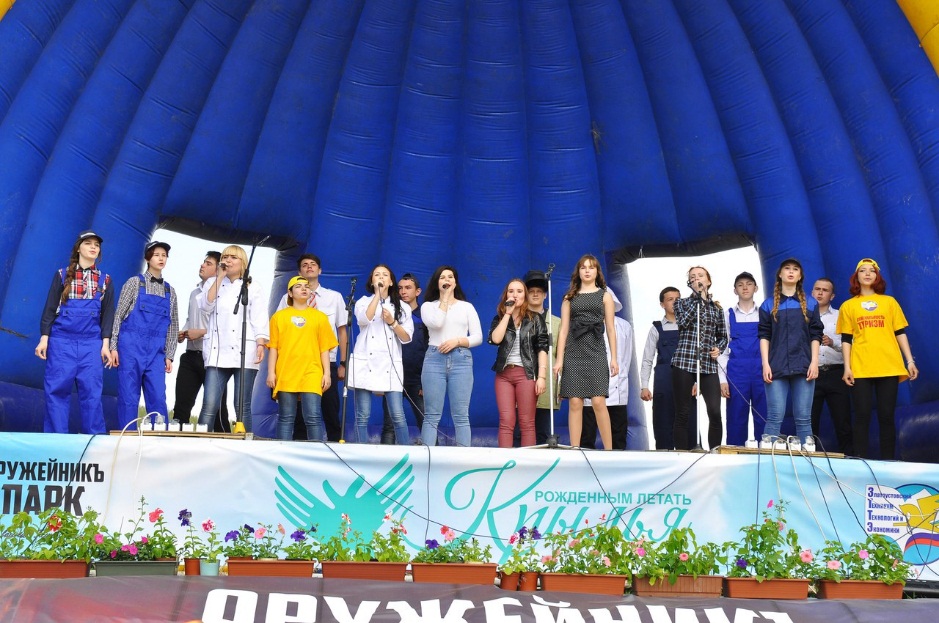 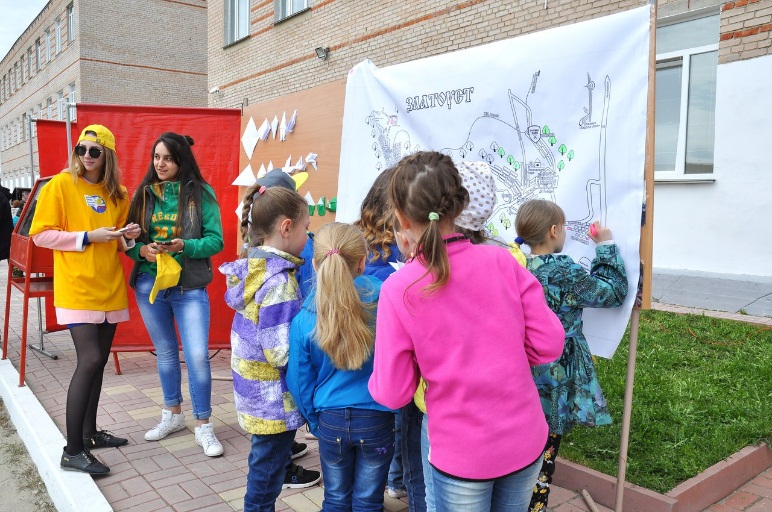 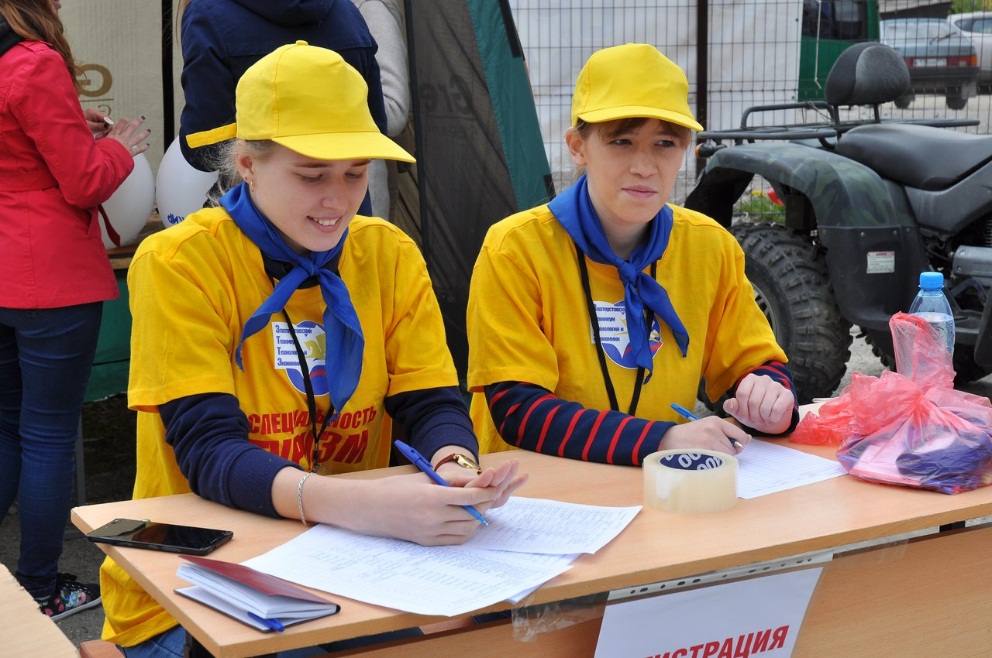 На учебной практике :
 Студенческое турагентство:
 Экскурсия на трамвае
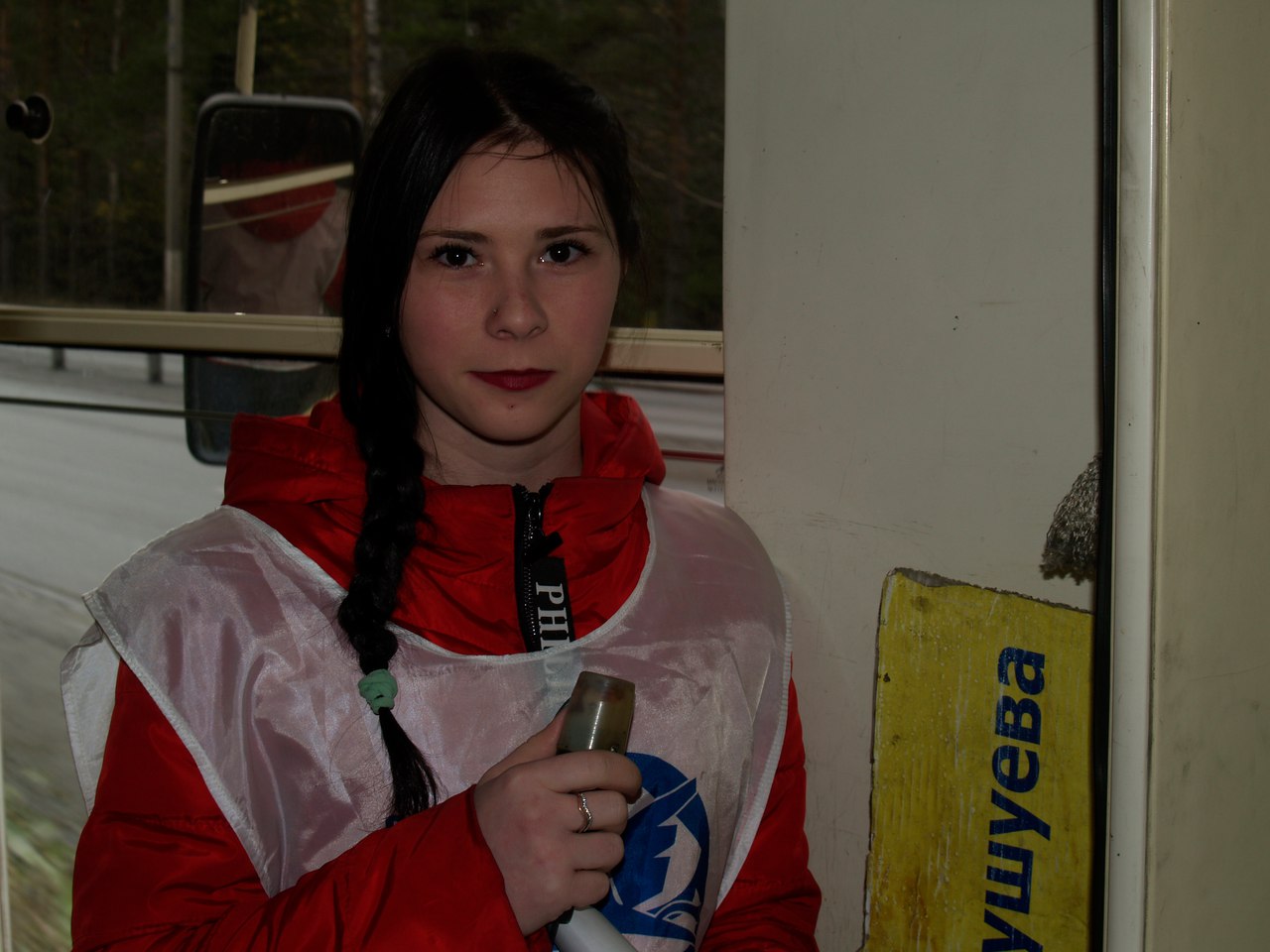 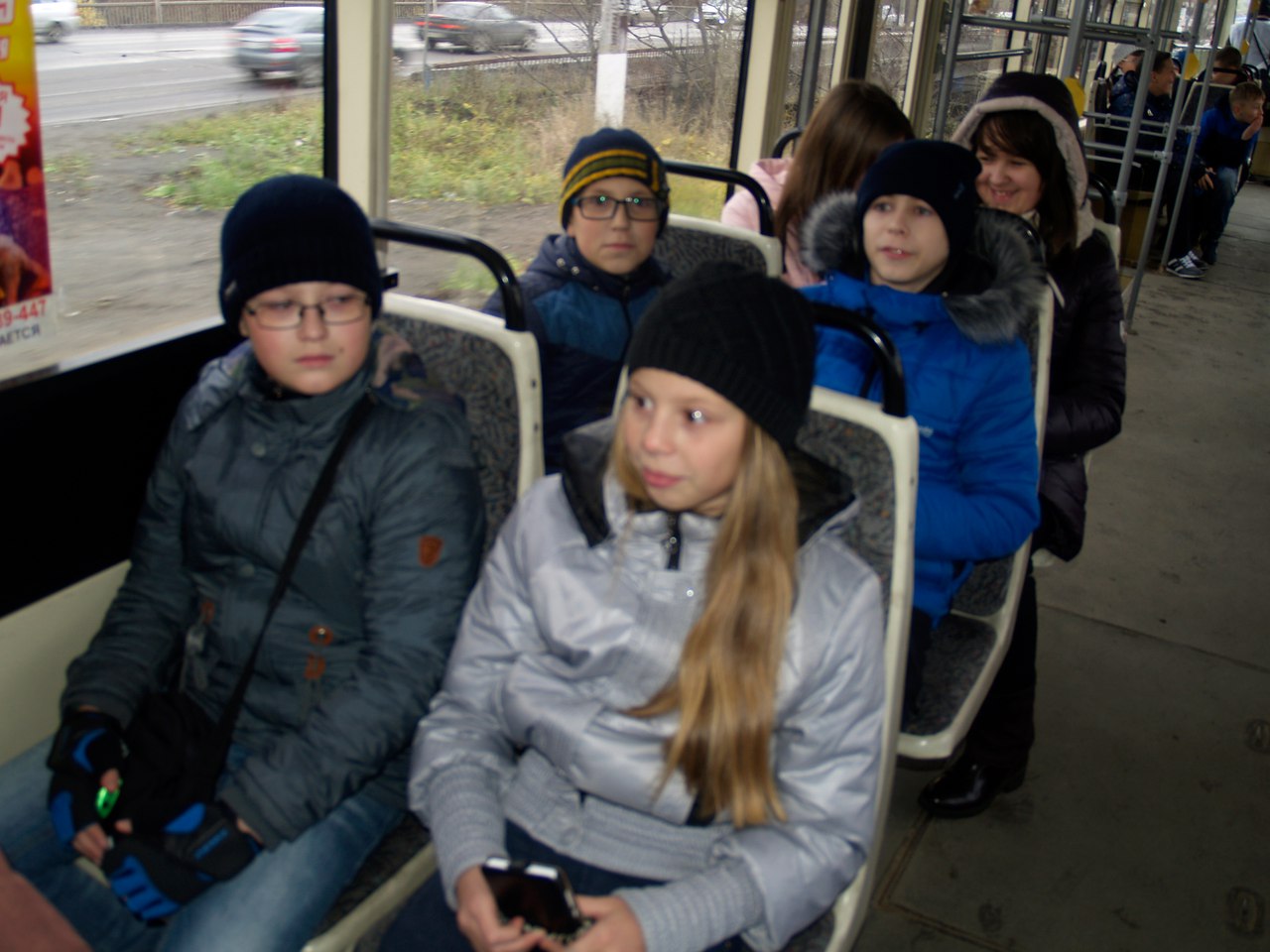 На учебной практике :
 Студенческое турагентство:
 Квесты  для  дошкольников
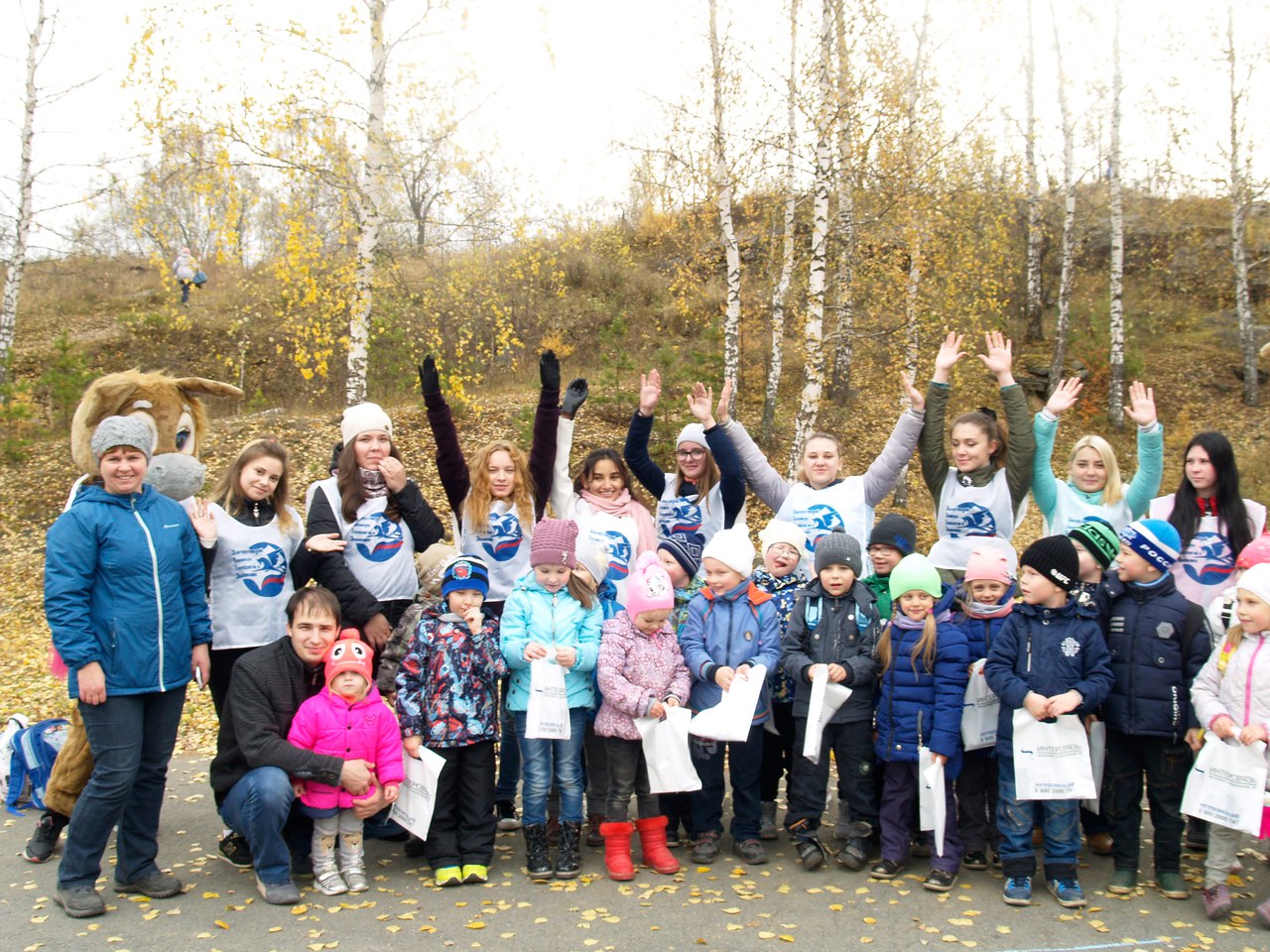 На учебной практике :
 Студенческое турагентство:
 Экскурсия по Площади  III  Интернационала
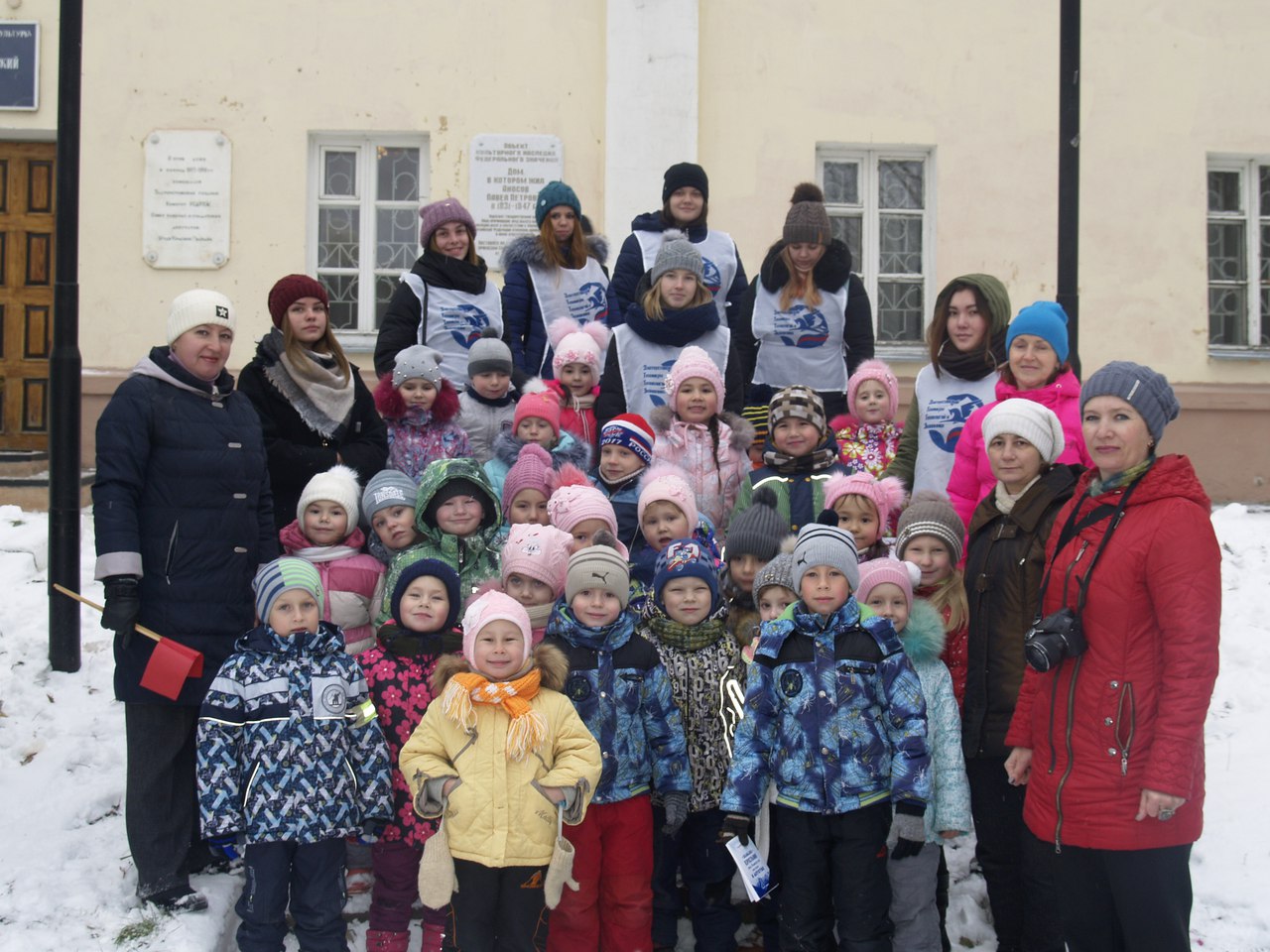 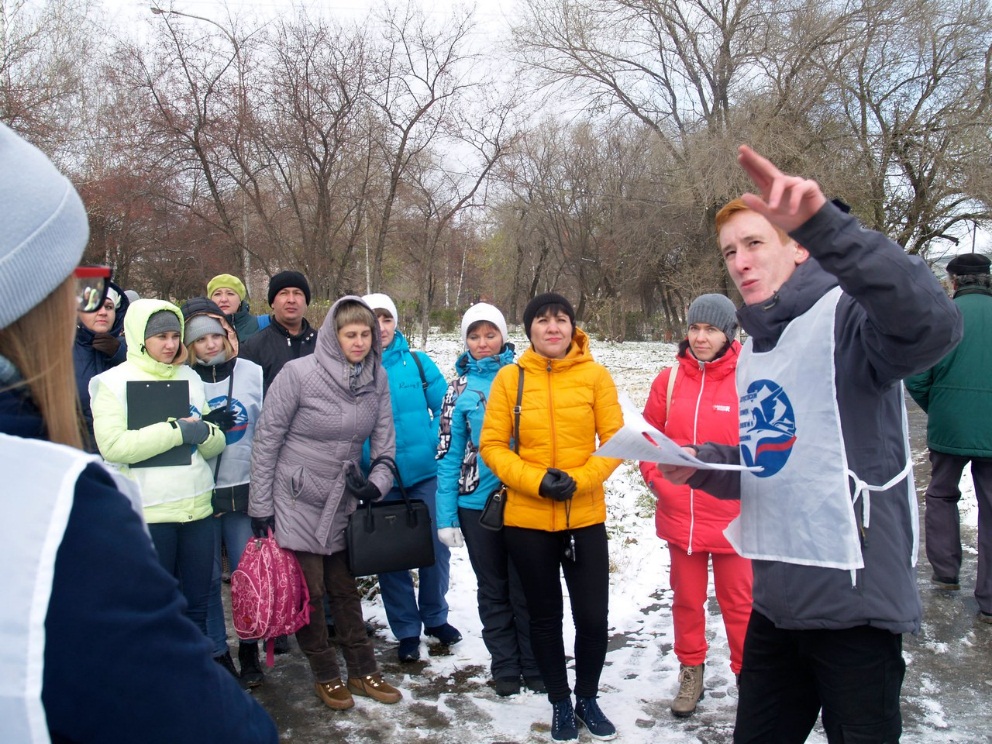 На учебной практике :
 Студенческое турагентство:
 Передвижная выставка «Златоуст в фокусе Прокудина – Горского»
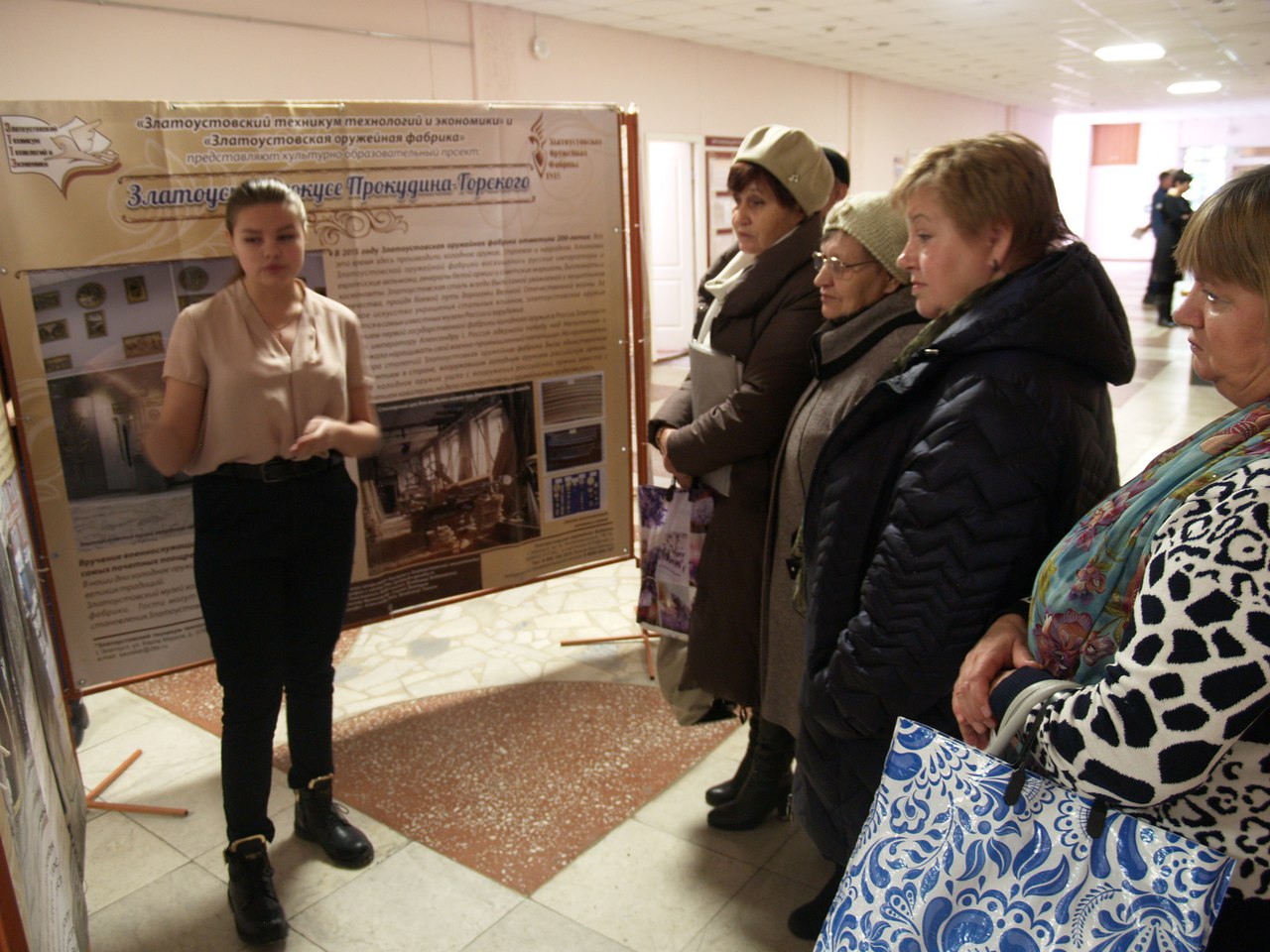 Базовые предприятия прохождения производственной  практики

Первая  школа  экотуризма   «Веселая  мельница»
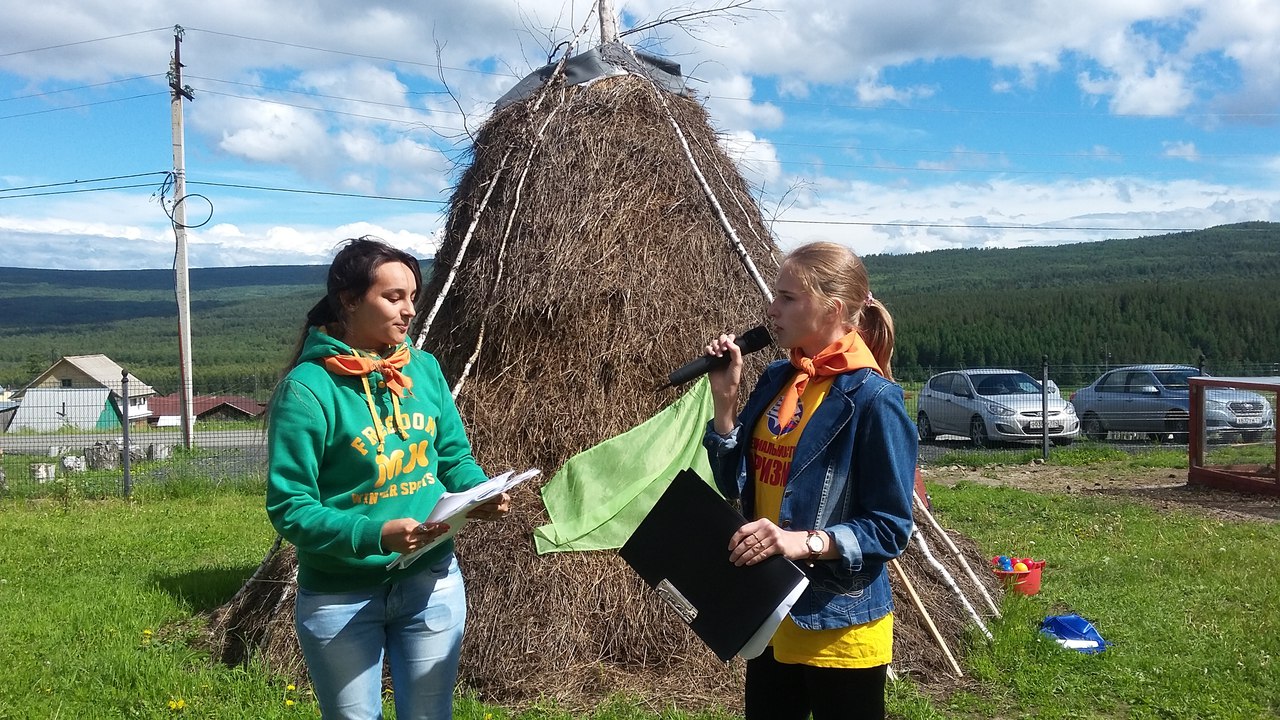 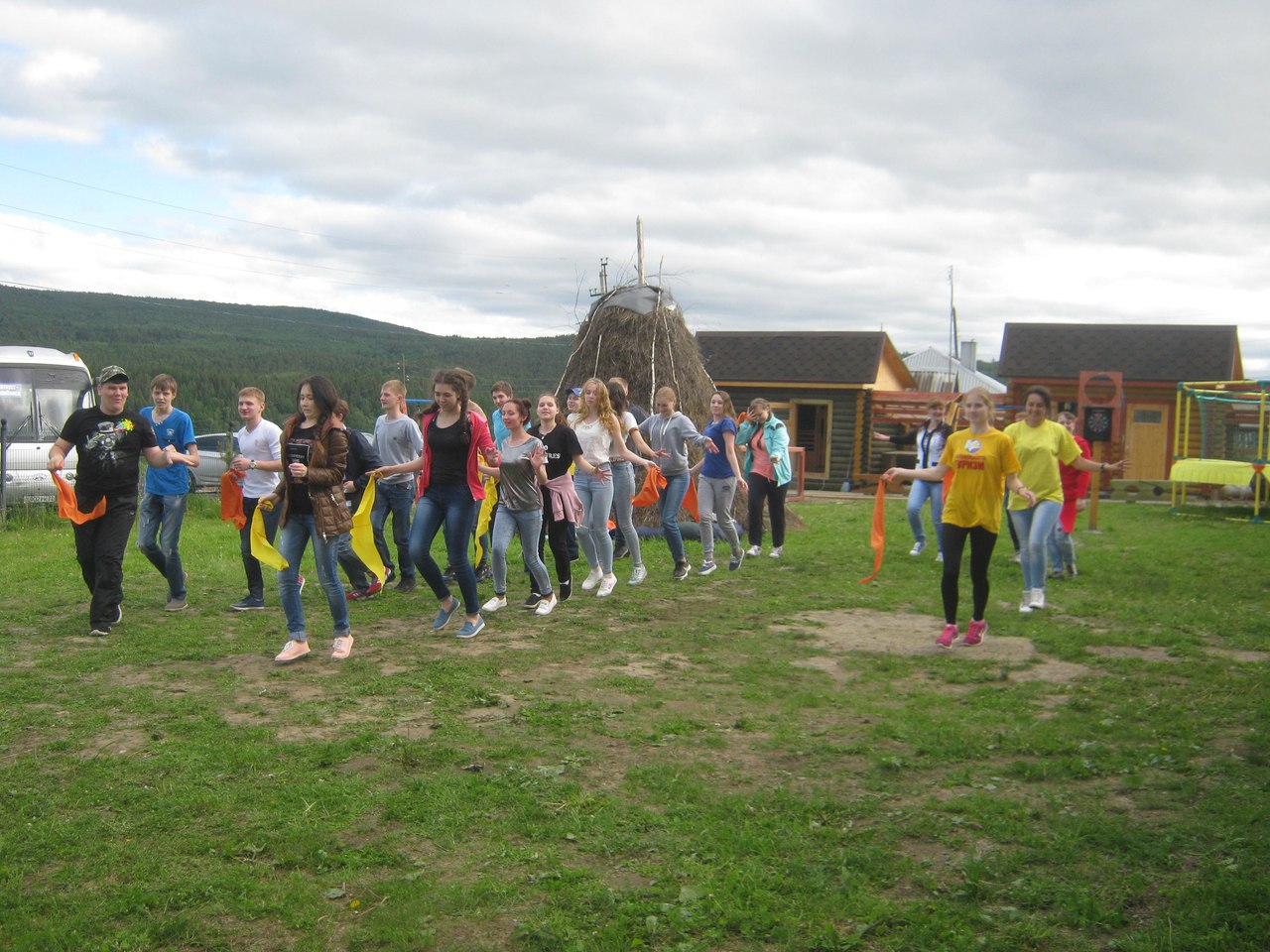 Базовые предприятия прохождения производственной  практики

 Культурный  комплекс  "Башня - колокольня с часовней святителя Иоанна Златоуста"
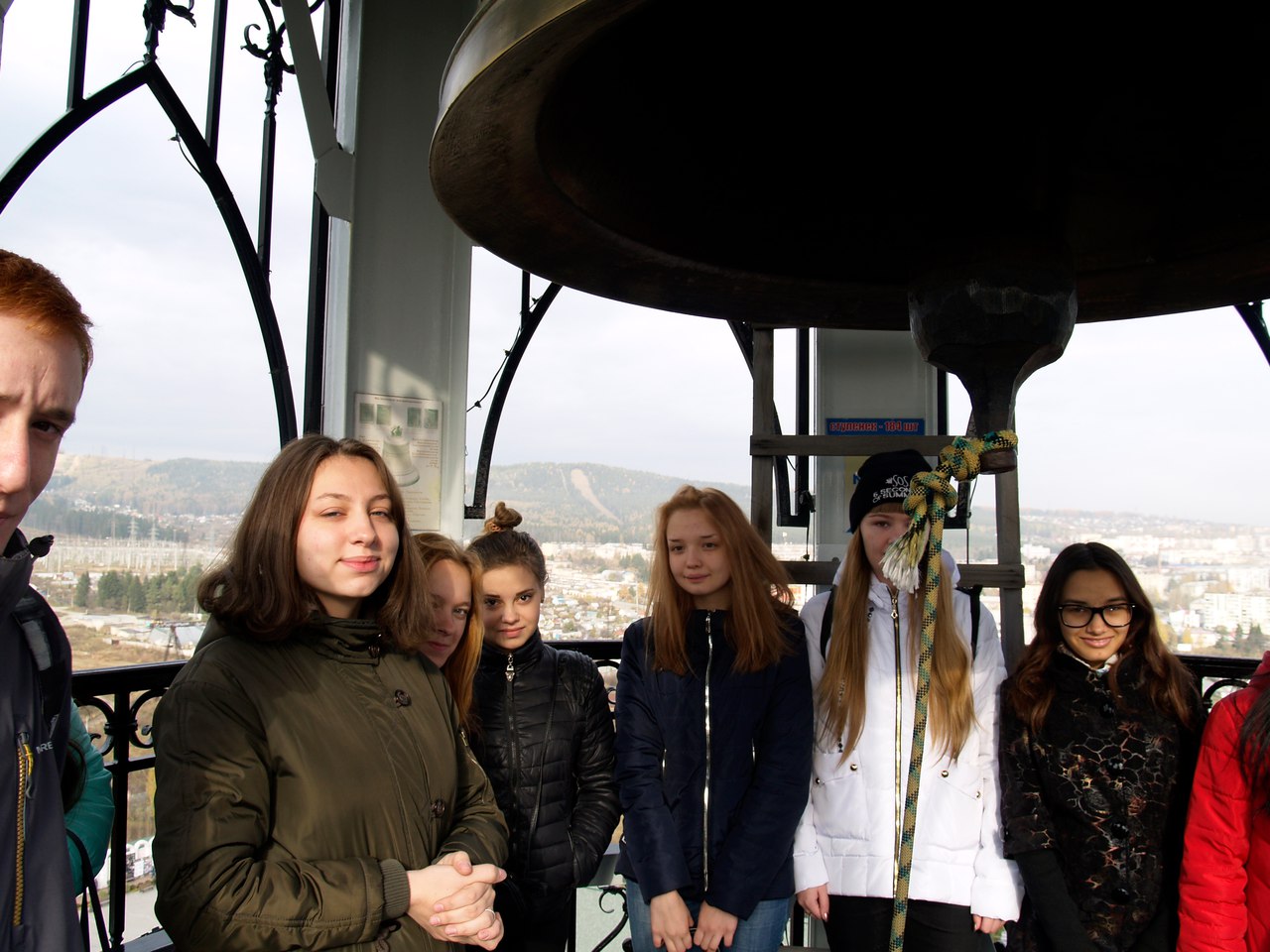 Базовые предприятия прохождения производственной  практики

 НП «Таганай»
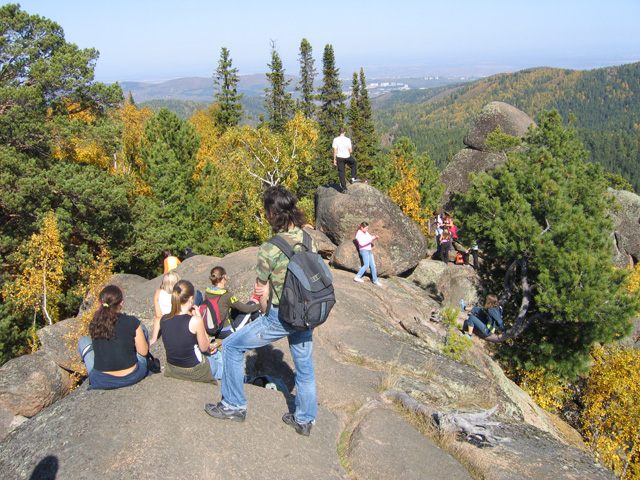 Базовые предприятия прохождения производственной  практики

ОружейникЪ Парк
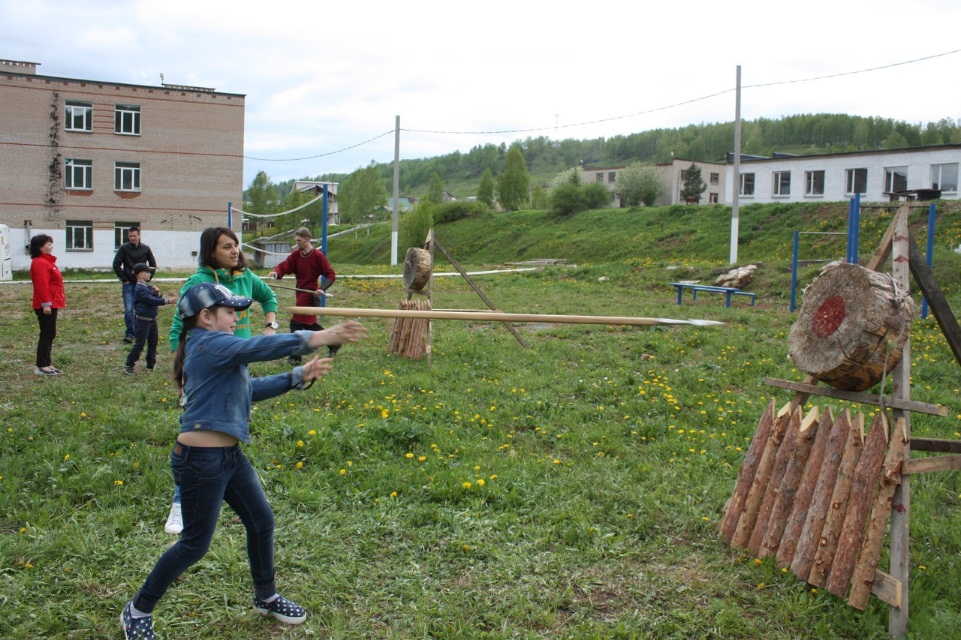 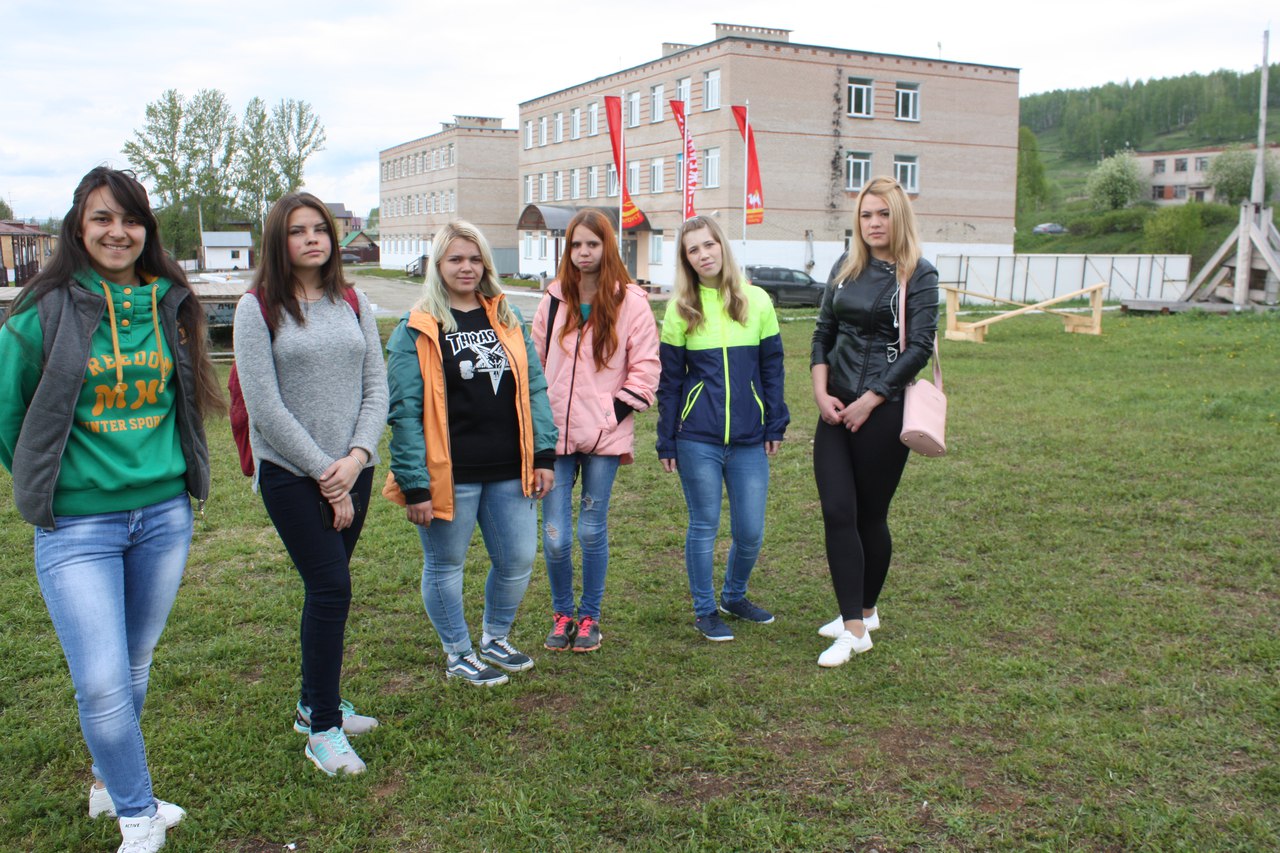 Базовые предприятия прохождения производственной  практики

 Туристические агентства города
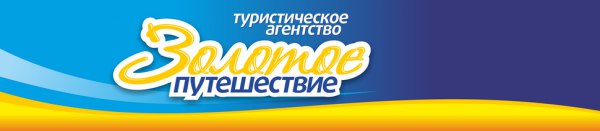 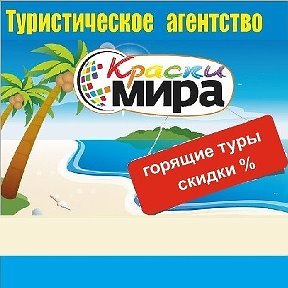 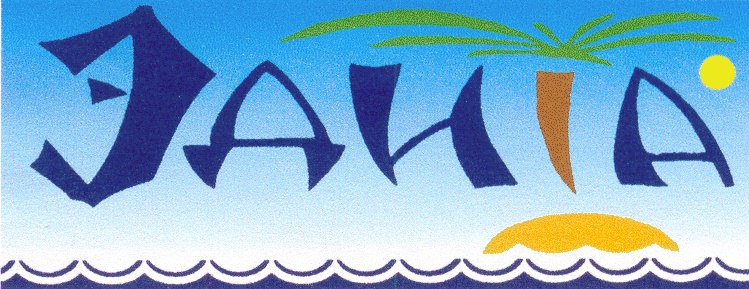 Область применение профессии

    
 ООО, частные и государственные предприятия, индивидуальные   предприниматели

Должности:
Специалист по туризму; Менеджер по экскурсионной работе;
Менеджер по выездному, въездному, внутреннему туризму; Старший менеджер; Менеджер визового отдела, Аниматор
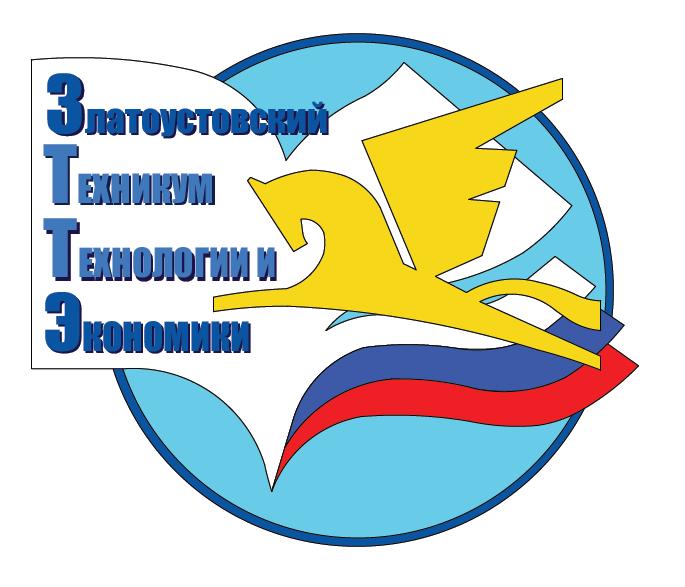 Спасибо за внимание!
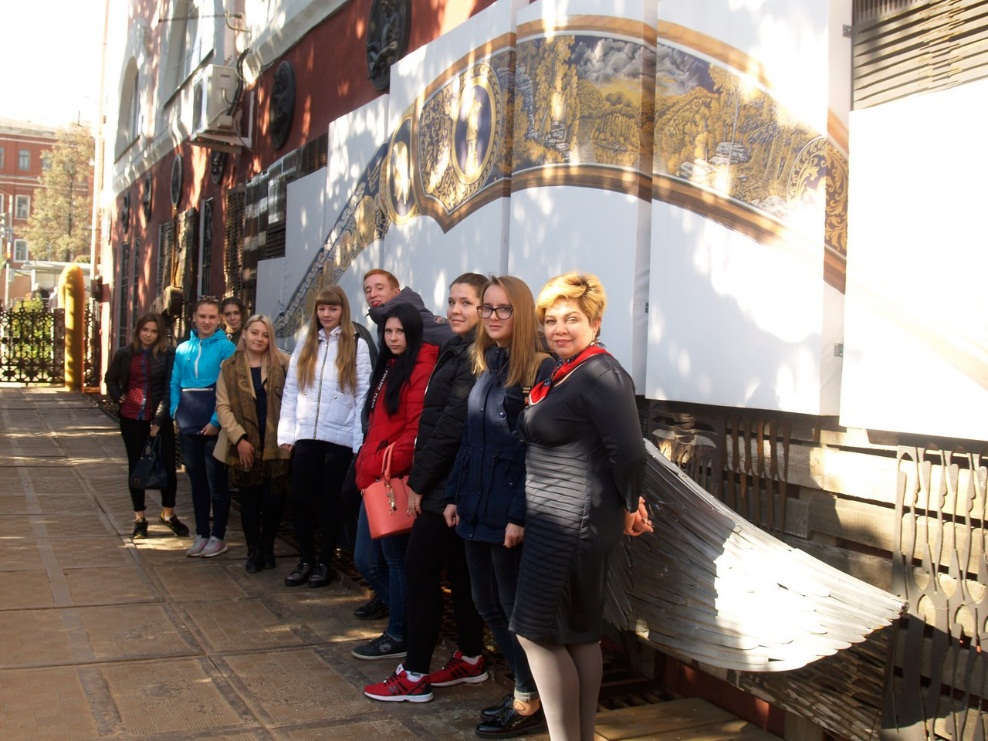